6 ΣΚΕΠΤΟΜΕΝΑ ΚΑΠΕΛΑ«Μοναχός ή μόνος; Εντός ή εκτός του κόσμου;»
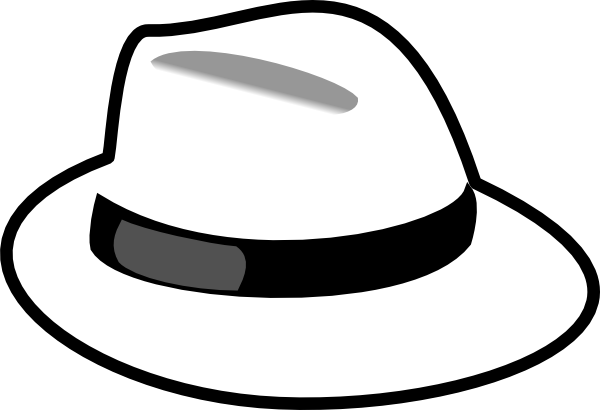 ΚΙΝΗΤΡΑ
Ο μοναχισμός αναδείχθηκε ως κίνημα διαμαρτυρίας προς το κοσμικό φρόνημα που φαινόταν να εισβάλλει στην Εκκλησία μετά την αναγνώριση του Χριστιανισμού ως επίσημης θρησκείας.
Ο Μ.  Βασίλειος εισήγαγε την ομολογία αφιέρωσης στον Θεό και ένταξης στην αδελφότητα, η οποία προέβλεπε αγαμία, υπακοή και ακτημοσύνη. Επίσης, προέβλεψε ώρες για λειτουργική προσευχή και ώρες για χειρονακτική εργασία και άλλες μορφές εργασίας. Ο κανόνας αν και ήταν αυστηρός, απέφευγε να ενθαρρύνει τις πιο ακραίες μορφές ασκητισμού που ζούσαν οι ερημίτες της ερήμου. 
Οι μοναχοί ζούσαν ανά τρεις σε μικρά οικήματα
Έχουν όμως παραδώσει σε όλους ένα σκοπό, να αποφεύγομε την αφθονία και να αποστρεφόμαστε το χορτασμό της κοιλιάς
ΜΟΝΑΧΟΣ ΕΊΝΑΙ ΚΑΙ «ΜΟΝΟΣ»;
Τελικά μοναχός σημαίνει μόνος; Μόνος, αλλά όχι όμως αυτόνομος, ως δήθεν δεδικαιωμένος και αποστρεφόμενος τους αδελφούς του. Η μοναστική εξωτερική μόνωση θα πρέπει να σχετίζεται απαραίτητα με την ενοειδή εσωτερική ζωή.
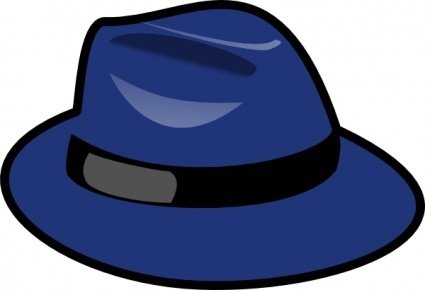 ΔΙΑΔΙΚΑΣΙΑ
Οι μοναχοί ξεκινούν την αγωνιστική πορεία τους για τα τρία στάδια της πνευματικής ζωής, την κάθαρση, το φωτισμό και τη θέωση, με την αυτογνωσία, την ταπείνωση, την μετάνοια, την κάθαρση της καρδιάς και φθάνουν μέχρι την επιθυμία για διωγμό και μαρτύριο.
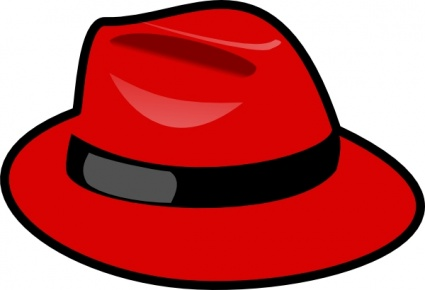 ΠΡΟΒΛΗΜΑΤΑ
Ο μοναχισμός ξεπρόβαλλε σαν μια σχεδόν ασυνείδητη και ενστικτώδης αντίδραση στην εκκοσμίκευση της Εκκλησίας -όχι μόνο με την έννοια της έκπτωσης των ηθικών της ιδανικών και του πάθους για αγιότητα, αλλά και με την έννοια της εισόδου της, ας το πούμε έτσι, στη "διακονία του κόσμου", του κράτους, της κοινωνίας, των φυσικών αξιών στη διακονία καθενός που (μετά την πτώση της ειδωλολατρίας) περίμενε να πάρει από το χριστιανισμό μια θρησκευτική "επικύρωση" και "καθιέρωση". "Στην κυριολεξία", γράφει ο L . Βο uyer, "ο μοναχισμός δεν έφερε τίποτε το ουσιαστικά καινούριο στην Εκκλησία. Αποτελούσε μόνο έκφραση, με νέα μορφή όπως απαιτούσαν οι περιστάσεις, του εσχατολογικού χαρακτήρα του χριστιανισμού, που τόσο έντονα ζούσαν οι πρώτοι χριστιανοί και του οποίου ενσάρκωση αποτελούσε το μαρτύριο».
Εάν στο μοναχισμό η απάρνηση του κόσμου έπαιρνε τέτοιες ριζικές μορφές, ώστε σχεδόν να εξαφανίζεται το αρχικό κοσμικό στοιχείο της χριστιανικής πίστης και μερικές φορές να γίνεται άρνηση των αξιών του κόσμου και του ανθρώπου, αυτό μπορεί να εξηγηθεί, τουλάχιστον μερικώς, από το φόβο εκκοσμίκευσης των μελών της Εκκλησίας. Και είναι δυνατό να υπολογίσουμε την έκταση αυτής της εκκοσμίκευσης, διαβάζοντας τα ομιλητικά κείμενα της βυζαντινής περιόδου που σώθηκαν. Από την άποψη αυτή αρχίζουμε να καταλαβαίνουμε αυτή την de facto συμφωνία που έγινε μεταξύ εκκλησιαστικής ιεραρχίας και μοναχισμού, που στο Βυζάντιο οδήγησε στον τελικό έλεγχο της Εκκλησίας από τους μοναχούς. Η επίδραση του μοναχισμού στη λειτουργική εξέλιξη αυτής της περιόδου θα πρέπει λοιπόν να εξηγηθεί κάτω από το φως αυτής της βασικής σχέσης μοναχικής κίνησης και νέας θέσης της Εκκλησίας στον κόσμο.
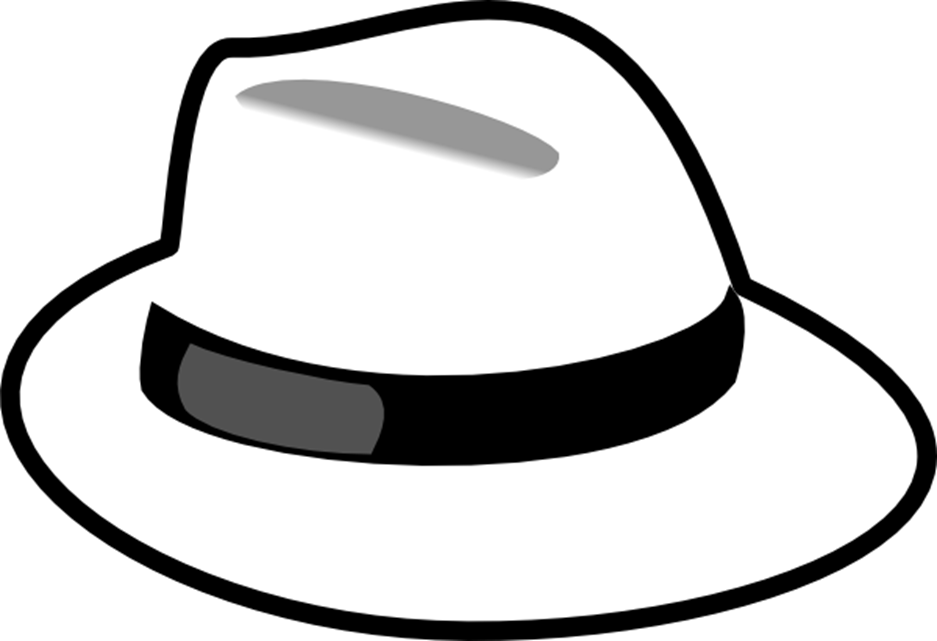 ΘΕΤΙΚΕΣ ΣΥΝΕΠΕΙΕΣ
Μέσα στις μονές, οι μοναχοί και οι μοναχές απελευθερώνονται από τις βιολογικές ανάγκες και τις εγκόσμιες έγνοιες και μέριμνες και ανακατευθύνουν όλη τους την ενέργεια, την προσοχή και το ενδιαφέρον τους προς την πλευρά της αποκλειστικής ενασχόλησης με την αλήθεια της πραγματικότητας του Θεού.
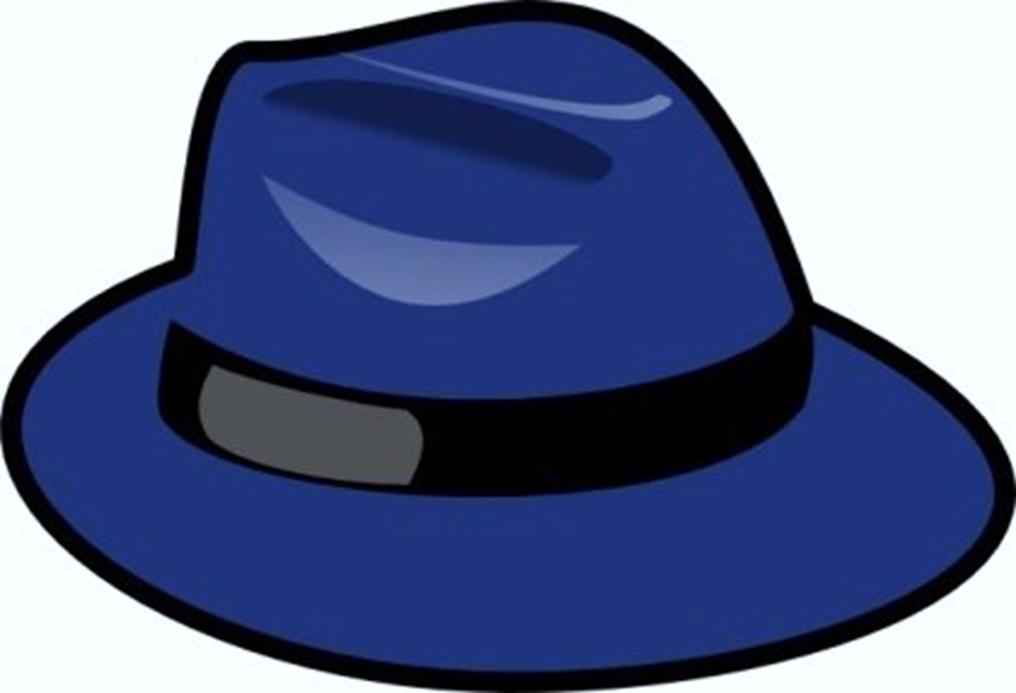 ΑΡΝΗΤΙΚΕΣ ΣΥΝΕΠΕΙΕΣ
Ο εγκλεισμός σε μοναστήρι συνιστά μια δραματική και απότομη αλλαγή στη ζωή του ατόμου. Το γεγονός αυτό έχει ως αποτέλεσμα την εμφάνιση τόσο υψηλής πίεσης που ουσιαστικά μπορούμε να μιλάμε για τη δημιουργία κρίσης. Η ομοιόσταση, βασική λειτουργία του ανθρώπινου οργανισμού για την αντιμετώπιση κρίσιμων και στρεσσογόνων γεγονότων ζωής, διαταράσσεται και ο οργανισμός αναζητά τρόπους για να ξανάρθει στην αρχική του ψυχολογική ισορροπία. Με βάση αυτή την ανάγκη επιβίωσης που προκύπτει, ο μοναχός, με την είσοδό του στο μοναστήρι, καλείται να αντιμετωπίσει τις πρώτες άμεσες ανάγκες του, με στόχο πάντα την προσαρμογή του στο νέο περιβάλλον και την ανακούφισή του από το άγχος
ΤΕΛΟΣ
ΜΑΡΙΑΛΕΝΑ ΛΙΤΟΥ 
ΑΓΓΕΛΙΚΗ ΠΡΟΥΣΙΩΤΗ
ΙΦΙΓΕΝΕΙΑ ΝΤΑΓΙΑΝΤΗ